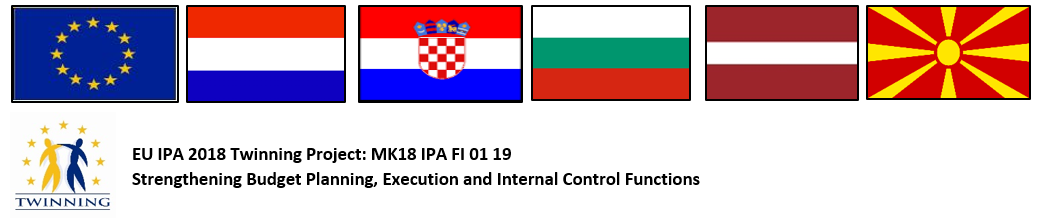 Activity 2.2.10
Government Conclusion for area of Financial Management and Control
Examples of good practise
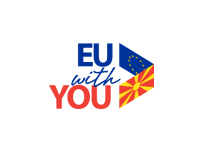 This project is funded by the European Union
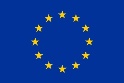 Annual Report on the Functioning of the 2020 Public Internal Financial Control System
By 31th December 2022 all ministries are entrusted with:

Adopting their own special Code of Ethics in which, among other things, the manner of dealing with the reported cases of unethical conduct will be determined, as well as appointing  ethics commissioner and establishing the Ethics Committees;
Recommendation: 
On the Ministry responsible for public administration website, open the Website of Ethics to publish all instructions and guidelines, appointments and publish a list of all ethical commissioners (with examples, Excel table with list)
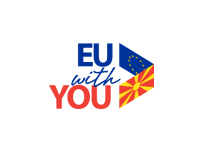 This project is funded by the European Union
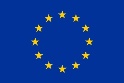 2
Annual Report on the Functioning of the 2020 Public Internal Financial Control SystemBy 31th December 2022 all ministries are entrusted with:
Updating and improving the mission and the vision of the institution, and publishing them on their website;
The ministries should update the mission and the vision of the institution of which should be completed by 31st December 2022. 

Recommendation: 
Each ministry should check / revise existing missions and visions and harmonize them with valid strategic planning acts from the ministry's authority
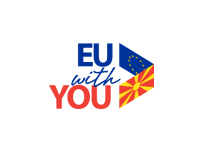 This project is funded by the European Union
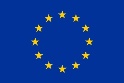 3
Annual Report on the Functioning of the 2020 Public Internal Financial Control SystemBy 31th December 2022 all ministries are entrusted with:
Getting the institutions familiar with their strategic and program goals under their competence (affiliated bodies, second line budget users and public enterprises and state-owned joint stock companies) and instructing them to harmonize their operational plans with the strategic and program goals of the respective ministry;
Recommendations: 	
Getting to know the institutions within the competence with strategic and program objectives from the scope (budget users, public sector companies)
Involvement of institutions within the competence in drafting acts of strategic planning of ministries (members of the working group)
Operational plans of institutions must be aligned and linked to the strategic and program objectives of the ministries within the competence
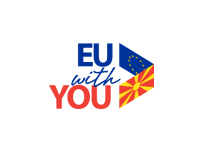 This project is funded by the European Union
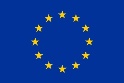 4
Annual Report on the Functioning of the 2020 Public Internal Financial Control SystemBy 31th December 2022 all ministries are entrusted with:
Establishing clear lines of reporting in the internal acts (who reports on what to whom), thus enabling the heads to monitor the implementation of the work goals, the  allocated funds, the results and the impact, and in particular to monitor the operations of the institutions under their competence;
Recommendations:
 Establish a clear line of reporting (who, for whom) to keep executives to accomplish the achievement of the set goals, the realization of allocated funds, results and effects
Clearly defined competencies and responsibilities of organizational units in the process of strategic planning and management of budget funds and the achievement of the set goals, measures, programs, projects
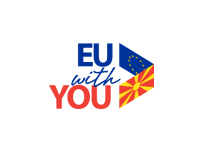 This project is funded by the European Union
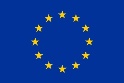 5
Annual Report on the Functioning of the 2020 Public Internal Financial Control SystemBy 31th December 2022 all ministries are entrusted with:
Ensuring assignment of duties/activities separately per employee in the annual operational plans within their organizational units and the institutions under their competence;
Recommendation: 
In the annual work plans plan tasks / activities for each organizational unit of this individual employee
Identifying the risks when defining the strategic, program and operational goals, by taking into account the most significant internal and external factors, i.e. the changes in the internal and the external environment of the institution and the institutions under their competence;
Recommendation: 
Determine the risks in defining strategic, program and operational objectives taking into account internal and external factors (SWOT/PESTLE)
6
Annual Report on the Functioning of the 2020 Public Internal Financial Control SystemBy 31th December 2022 all ministries are entrusted with:
Improving the risk documentation in the risk registry, the system for reporting the identified risks, as well as the implementation of the measures for risk reduction, in a way that the responsible person of the institution will receive timely information on the most important risks of the ministry and the institutions under their competence; 
Considering the various forms of fraud when identifying the risks (forgery of documents, providing false information about the financial status and the success in meeting the set goals, the fictitious contracts and invoices, bribery and similar);

Recommendations:
To improve documentation and reporting on risks to keep the managers informed about the risks
Appoint coordinators for risks by organizational units
When determining the risk identify and various forms of fraud (counterfeiting documentation, incorrect data in financial statements, fake accounts and invoices, bribery and similar)
7
Annual Report on the Functioning of the 2020 Public Internal Financial Control SystemBy 31th December 2022 all ministries are entrusted with:
Preparing procedure for implementing administrative and inspection controls of earmarked payments and using donations, transfers, assistance and subsidies for the final beneficiaries (so as to check whether the allocated funds were used in an earmarked manner, and in case they were not, a refund of non-earmarked spent funds should be provided);
Recommendation:
Develop instructions and procedures for conducting controls and control the intended spending of budget funds (especially grants, donations, subsidies). Carry out controls on the award of all types of aid (independent scoring by the evaluator and the award committee)
8
Annual Report on the Functioning of the 2020 Public Internal Financial Control SystemBy 31th December 2022 all ministries are entrusted with:
Preparing the following in their planning documents: 
automated internal reporting system, which provides timely, accurate and complete data and information and their exchange between internal organizational units for the needs of budget planning and execution, implementation of programs, projects and activities, as well as monitoring the realization of the work goals and the spent financial resources 
Recommendations:
establishment of tools (Guidelines, Methodology, Instructions) for budget planning and execution linked with outputs for implementation of strategic goals, measures, programs and projects
using IT / management tools and business intelligence systems for structured data review, all types of analyses and reports about objectives, risks and other financial and non-financial information
9
Annual Report on the Functioning of the 2020 Public Internal Financial Control SystemBy 31th December 2022 all ministries are entrusted with:
Preparing the following in their planning documents: 

automated accounting system, which will include cost and management accounting and other recording systems and databases for objectives, risks and other financial and non-financial information depending on the needs and the specifics of the operations;
Recommendations:
automated accounting system which will include organizational, program and economic classification of the budget with records of sources of funding
ensuring implementation of automated accounting system by applying the IT tools for  cost and management accounting and other recording systems, databases and reports about objectives, execution of budget programs and activities, risks and financial and non-financial information
10
POLITIKA RH
Sectoral and multisectoral strategies
Planning and Implementation of public policies
Go
Development of Sectoral strategies  in accordance with  Government priorities   and implementation of strategic objectives and measures through the Strategic and Operational plans of the Ministries linked with the Budget
VERTICAL INTEGRATION: Development of Sectoral strategies  in accordance with regulations, public policies and Government priorities linked with the Budget

HARMONIZATION AND IMPLEMENTATION OF STRATEGIC OBJECTIVES AND MEASURES through short-term Strategic and Work Plans of the institutions linked with the Budget

ENSURING IMPLEMENTATION by applying the methodology for strategic planning and tools for effective management through the Public Internal Financial Control System 

 IV.    MANAGEMENT, MONITORING and EVALUATIONS 
          through all types of analyses and reports about       
          objectives, measures, indicators, risks and other 
          financial and non-financial information
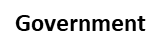 Development management
State Coordinator for Strategic planning
Financial planning
Strategic planning
Strategic management
institutions
Strategic planning
Financial planning
Operational planning
Ministry 3
Minstry 2
Ministry 1
Annual Report on the Functioning of the 2020 Public Internal Financial Control SystemAll ministries are entrusted with:
Adopting Annual Plan for development of the internal control system for the key processes of financial management and control with a plan for elimination of weaknesses and irregularities, as well as monitoring its implementation in the ministry and the institutions under their competence, prepared on the basis of the carried out self-assessment and the statement about the quality and the status of internal controls;
Recommendations:
Conduct Self-Assessment for Internal control system in the Ministry / Institution
Develop an Annual Development Plan of Internal Control System for key processes of the ministries and institutions
Monitor implementation of Internal Control System  (semi-annually / annually)
12
Annual Report on the Functioning of the 2020 Public Internal Financial Control SystemAll ministries are entrusted with:
Ensuring implementation of the external and internal audit recommendations in the ministry and the institutions under their competence, and in case of non-implementation of the recommendations, the responsible person should take appropriate measures;

Recommendations:
Internal and external audit recommendations should be provided to the responsible person
Internal auditors should report on the implementation of all recommendations
Submit external audit recommendations to the State Attorney's Office and the SMC Government
The responsible person of the institution must take appropriate measures..
13
LOCAL LEVEL
STATE LEVEL
80
Municipalities
City of Skopje
Other parent 
budget users
Parliament 

Government
Ministries
Budget users 
owned by the 
City of Skopje
Budget users 
owned by the 
municipalities
Budget users under authority of the parent budget  
(agencies, institutes, hospitals)
State-owned enterprise
City/local owned ​enterprises
[Speaker Notes: Što mislite koliko je ukupno, koliko ima lokalnih]
Institutional relations within the public sector
Budget users shall include all legal entities established by the state or by the municipalities, including local self-government units and City of Skopje and social funds, except for the National Bank of the Republic of North Macedonia, public founded by the state or by the municipalities;
Publicly owned enterprises shall be deemed public enterprises and trade companies that are fully owned or in majority ownership of the central government or fully owned or in the majority ownership of the City of Skopje or one or more  local self-government units;
[Speaker Notes: (1) The head of the parent budget user shall be accountable to the body that appointed him/her for development of an efficient and effective financial management and control system.
(3) The head of the publicly owned enterprise shall be accountable to the supervisory board for the development of an efficient and effective financial management and control system.]
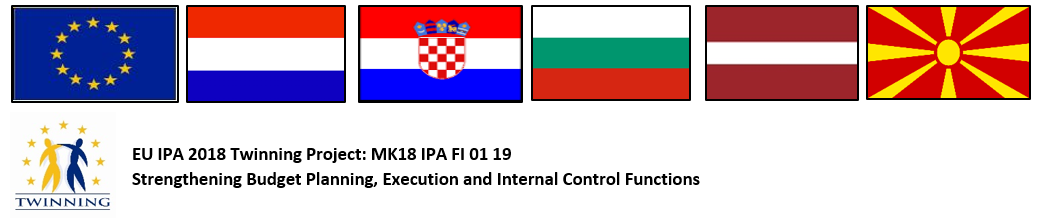 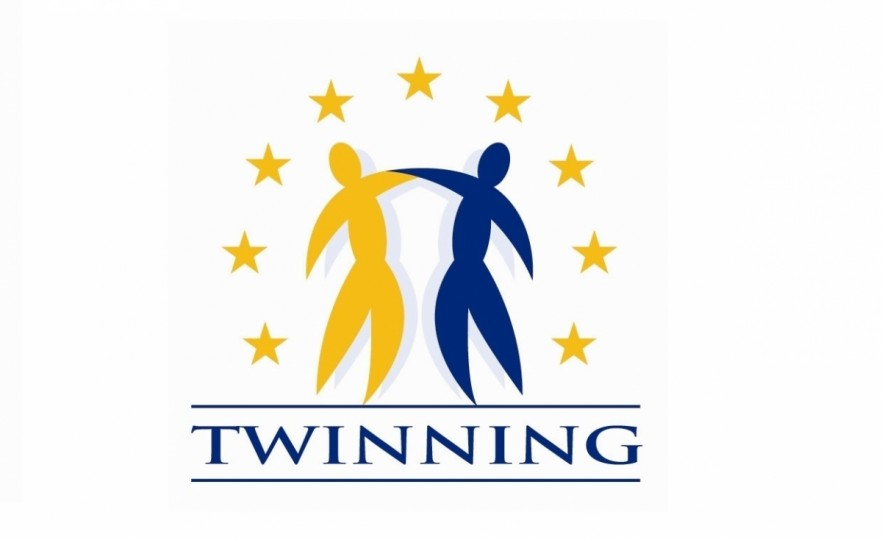 THANK YOU FOR ATTENTION
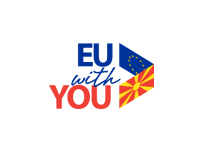 This project is funded by the European Union
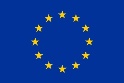